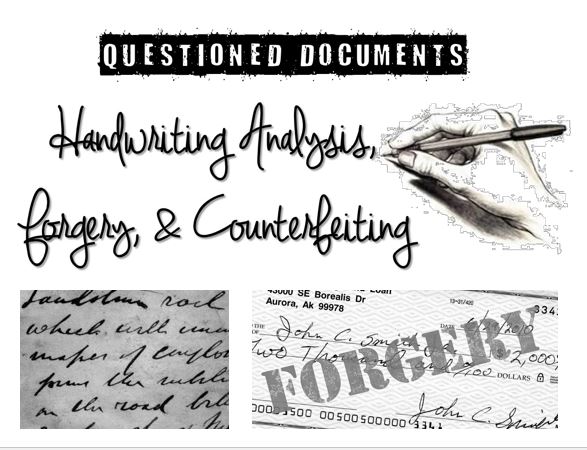 Chapter 10 Vocabulary
counterfeiting
currency
document analysis
document expert
exemplar
forgery
fraudulence
graphology*
questioned document
* not in book
Although an experienced document expert can
detect many cases of forgery, some may be missed.
Difficulties can occur when:
Not enough known samples to use for a comparison
Questioned writing contains only a few words
Writing is deliberately disguised
Drugs or alcohol alter writing habits

To help eliminate deception:
Require several pages of writing
Write from dictation
Do not show the suspect the questioned document or give direction on spelling or punctuation
Write the desired text at least three times
Combine signature with other writing
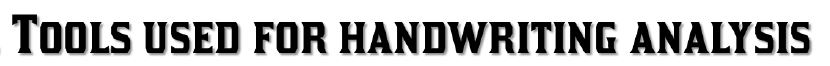 A typical Questioned Documents Unit in a crime laboratory is equipped with microscopes, digital imaging instrumentation, infrared and ultraviolet light sources, video analysis tools and specialized equipment including electrostatic detection devices (EDD) and materials to perform analytical chemistry.
Initial comparisons are done with the naked eye, a handheld lens, an illuminated magnifier, or microscope.
Later, infrared spectroscopes may be used to determine if more than one type of ink was used, based on wavelengths of light absorbed and reflected by each type of ink.
Many forensic document examiners use only non- destructive techniques that use light and/or electrostatic detection to examine documents for indented impression evidence or ink differentiation.
Forensic investigators have access to tools and machines that enable them to read a letter where the ink has been washed away, see what lies beneath scribbles and read a letter from indentations left on another sheet of paper.
Electrostatic Detection Device (EDD) – Revealing text from indented impressions
An Electrostatic Detection Apparatus (ESDA) uses the principle that indented areas of a document carry less negative charge than surrounding areas. This causes the toner used in the EDD to be attracted to these areas, revealing indentations that are present.
2.	Using this technique, indented impressions have been recovered from up to seven layers of paper beneath the original writings. Research has demonstrated that impressions can be successfully visualized from documents up to 60 years old, provided the papers are not mishandled or stored improperly.
Video Clip
A notebook found with suspect’s personal effects.
The same notebook when analyzed with an Electrostatic Detection Device (EDD) reveals invisible impressions of the robbery demand note.
Video Spectral Comparator (VSC) –Detecting alterations, obliterations, erasures and page substitutions.
Alterations, obliterations and erasures not visible to the human eye can often be detected through use of photography and other imaging devices that utilize ultraviolet and infrared wavelengths of light.
Using radiation  filtered at various wavelengths, an imaging instrument such as a video  spectral comparator (VSC) can reveal writing that has been added with a different ink, or has been altered or removed by exploiting variations in the way different inks respond to different wavelengths of light.
Video Spectral Comparator- used to analyze inks and see whether they are the same or different. Document examiners look at them under different lighting conditions where some wavelengths of light are blocked. This can uncover layers in documents where words have been scribbled out or written over.
Infrared Reflectance- used to show the residue of pencil marks. This can be done clearly even if the writing has been erased. Pencils are made of graphite which is a form of carbon – and this absorbs infrared light well
Thin Layered Chromatography- used to separate and leave a unique pattern for each ink for identification. Inks are made up of different compounds; the mixtures are often copyrighted so each company has its own.
iii.
Chromatography- Determining individual dye components

Chromatography is a family of techniques used for separating mixtures. It involves a small cutting from the questioned document being dissolved in a solvent then analyzed. This is one of the few destructive  techniques employed by the document examiner. The inks can be compared to the International Ink Library, a database maintained by the U.S. Secret Service that contains data on more than 9,500 inks that have been manufactured since 1920.
For analyses of documents created by print machines, examiners may rely on various databases created for comparison purposes.
Documents created on a typewriter or printed with ink jet, laser printers, fax machines and photocopiers may be sourced to a particular make or model, or even to a specific machine.
When possible, the examiner should obtain known standards and any available accessories from the machine in question and the machine itself should be submitted for examination.
During handwriting analyses, examiners compare samples provided from particular populations.
Certain agencies, such as the U.S. Secret Service and the German Federal Police, maintain larger databases. For example, the Forensic Information System for  Handwriting (FISH) maintained by the U.S. Secret Service Forensic Laboratory contains handwriting samples from tens of thousands of writers.
Technology can also assist experts in analysis
Signature recognition research in the 1970s focused on the use of static or geometric characteristics (what the signature looks like).
Today’s machines with touch sensitive technologies allow dynamic characteristics (how the signature was made).
Biometric Signature Pads are programmed to evaluate the speed, pressure, and rhythm of a person’s signature and are able to recognize how a person writes so that it can easily detect differences and recognize forgeries.
Behavioral biometrics such as signature pressure profiles are a growing focus for the security and biometrics community.
The signature pad represents the “xy” coordinates of a graph.  The pad senses the electrostatic present of the stylus.  As is “writes” the signature the software records its location at regular intervals, most commonly every 1/100 of a second.
Part 3
Non-original evidence (such as photocopies or faxes)
Every time a document is subjected to a copying process, a small amount of information is lost.
Insufficient quantity of questioned material.
If there is not enough material for an adequate examination, the examiner will most likely be unable to render a definitive conclusion.
Insufficient quality
If the quality of either the questioned document or the known samples is not sufficient for proper examination, the examiner will likely be unable to render a definitive conclusion.
Examples include documents that have been burned to ashes or cross-cut shredded, documents that are multi generation copies or faxes, or documents containing writing that is too distorted or disguised.
A cross-cut method of shredder keeps documents safer from identity theft than regular strip cutting. The Cross- Cut type or smaller are best for confidential documents and prevent you from emptying the bin as often.
Lack of comparability between the questioned documents and the known samples.
The examiner must be able to compare apples to apples͟ as the saying goes. For instance, the specimen material must be of the same type of writing as the questioned material; uppercase entries can only be compared to uppercase, and cursive writing can only be compared to cursive writing.
Distortion or disguised writing
The writing on the questioned document or the known sample may be too distorted or disguised. For example, graffiti on a wall may be considered distorted and cannot be compared to a suspect’s normal handwriting.
Graphology
Forensic document examiners do not make any determination of the psychological state or personality of a suspect from their handwriting.
Graphology is the pseudo- science involved in producing a personality profile of the writer by examining the characteristics, traits and strokes of an individual's handwriting. This is a controversial practice conducted by a handwriting analyst called graphologist that is not usually associated with the practice of forensic document examination.
Forgery is a process used by criminals to make, alter, or falsify a person’s signature or a document with the intent to deceive another person.
Forged documents can include:
checks
employment records
legal agreements
licenses
wills
artwork
autographs on sports memorabilia
When a material gain accompanies a forgery, it is called fraudulence.
In cases of forgery, a document expert will determine whether the document is forged, then a judge or jury will determine if the writer’s  intent was to defraud.
1.
It is estimated that 27 million dollars in illegitimate checks are cashed daily!
Criminals will order someone else’s checks from a deposit slip, alter checks, intercept someone else’s check to alter and cash, and can even create forged checks from scratch
A check made out to “cash” for $1,000 has been altered by changing the “1” to a “9” and adding a recipient’s name.
Altered check viewed with Infrared radiation
Gatherings of large numbers of people are ideal for the passing of fraudulent checks and counterfeit money.
It has been estimated that at the Atlanta, XXVI Olympic Games in 1996, there were over $4 million fraudulent travelers checks alone, not to mention the printing of phony tickets for events.
“Buying tickets that don’t exist from fraudsters is one of the most common online scams.”
- U.S. News
CREDIT CARD FRAUD
Can include theft of cards or numbers 
IDENTITY FRAUD
Social Security cards and numbers, driver’s license, birth certificate, etc.
ART FORGERY
Art forgery is the creating and selling of works of art which are falsely credited to other, usually more famous, artists.
Art forgery can be extremely lucrative, but modern dating and analysis techniques have made the identification of forged artwork much simpler.
The most faked artist in history is a French landscape painter, Jean- Baptiste-Camille Corot (1796– 1875). In 1957 the Guardian in London noted that “Corot painted 5,000 works, of which 10,000 were in the United States.”
SPORTS MEMORABILIA FRAUD
Sports memorabilia is a $1 billion dollar per year industry and that explains why the fraudsters are interested in it; there is money to be made. The growth of the Internet and online auction sites make it easy to find and buy autographed sports memorabilia.
In general, the more popular the player is, the more fakes and forgeries there are.
Babe Ruth 1932 “Called Shot” Jersey $940,000
Muhammad Ali’s Boxing Gloves from 1965 Fight Against Floyd Patterson
$1.1 million
Mark McGwire’s 70th Home Run Ball (1998) 
$3 million
Babe Ruth Bat from First Home Run at Yankee Stadium (1923) $1,265,000
The FBI has estimated that anywhere between 70 and 90 percent of all autographed sports memorabilia in the marketplace today is bogus. This statistic was recently collaborated on a 60 Minutes Sports segment in which Brandon Steiner, CEO and founder of Steiner Sports said that, in his estimation, collectors have a 35 percent chance of purchasing an authentic piece of autographed sports memorabilia online.
letters from famous world
figures, scientists, and authors
6.
Quality forgeries aim to duplicate the materials found in the original
Aged paper can be found in old books
Materials can also be chemically treated to look older
Inks from materials at that time
Watermarks to add the appearance of age
Use of styles and tools that were popular at the time
1983 German news magazine Stern issued a press release for what it promised was "the most important historical event of the last ten years" claiming it had discovered the personal diary of Adolf Hitler.
Less than two weeks after Stern's initial announcement, forensics experts denounced the diaries as a "crude forgery.” Careers were ruined and people went to jail. When all the dust settled, the diaries turned out to be one of the most expensive fakes in history.
Letters or other documents written by famous people can be very valuable:
Adolf Hitler (signature: $2000)
Albert Einstein (letter: $404,000)
Charles Darwin (letter: $20,000)
Abraham Lincoln (1864 letter: $3.4 million)
Theodore Roosevelt (letter: $8500)
Einstein Letter wrote in 1954 to the philosopher Eric Gutkind about God Sells for $404,000.
Freehand – written with no knowledge of the appearance of the original; usually someone just writing and trying to pass it off as something else
Simulation- attempt to copy a signature or handwriting sample from a genuine article by trying to imitate the handwriting of the original
Tracing-placing a new document over 
        the original and tracing it
Tracing a signature is a sure sign 
	     of forgery!
Disguised writing- Attempting to alter writing so it cannot be traced back (Ex. Ransom note or threat)
2001 Anthrax Letters: Through handwriting analysis, the F.B.I. was able to conclude that each of the letters was written by the same person.
Alteration- Removing, adding, or changing a portion of the
original.
Erasures
Using an eraser, knife, sandpaper, or sharp tool to erase part of a document
This is the most common ways to alter a document .
Erasures create a disturbance in the upper fibers
of the paper and is apparent under a microscope.
The original writing may not be visible but ink might still remain on the paper.
Obliterations
Burning, bleaching, or using a laser to get rid of a document.
Holding bleached paper up to UV light will often
reveal staining from the original ink.
Obliteration can also include the crossing out or whiting out of original material to make it unreadable.
Generally, obliteration does not signal fraudulent activity, since there is usually no attempt to disguise that an alteration has happened.
Alterations
Adding or changing words, dates, and numbers
Left is the questioned document which is clearly an overtyping of a previous date.  On right the original date has been revealed.  This case involved a contract dispute, and the difference in dates was significant.
Overwriting
Overwrites a portion of the document, for example changing a 1 to a 4
Counterfeiting is the production of an imitation of currency, artwork, documents, and name-brand knock-off items for the purpose of deception.
Common counterfeited items include currency, traveler’s checks, food stamps, bonds, postage stamps, and birth certificates.
Counterfeiting money is one of the oldest crimes. Following the Civil War, it was estimated that 1/3 to 1/2 of the currency in circulation was counterfeit.
The Secret Service was established in 1865 to suppress counterfeiting. It is in charge of investigating counterfeit US currency, a crime that is punishable with up to 15 years in prison.
In 1901, the Service was tasked to protect the President.
In 1996 the government started adding security features are added to paper currency that scanning cannot reproduce.
The U.S.
government estimates that less than 0.01% of U.S. paper currency in circulation is counterfeit.
$1 and $2 bills have fewer security features than other bills  because counterfeiters rarely try to make these bills.


Link: How is Money Made?
In 1996, the United States began issuing currency with a new design and additional security features.
Hold the bill up to the light.
For all bills except $1 and $2 dollar bills, there should be a security thread (plastic strip) running from top to bottom.
The printing should say "USA" followed by the denomination of the bill, which is spelled out for $10 and $20 bills but presented in numerals on the $5, $50 and $100 bills.
These threads are placed in different places on each denomination to prevent lower- denomination bills being bleached and reprinted as higher denominations.
Subtle background colors and other security features such as small nylon threads and plastic security strips have been added to discourage counterfeiting.
Use an ultraviolet (black) light to look at security threads.
Plastic strips in high-denomination bills should glow a specific color.
The $5 dollar bill should glow blue; the $10 bill should glow orange; the $20 bill should glow green; the $50 bill should glow yellow; the $100 bill should glow pink.
If your bill remains white under a black light, it is likely a counterfeit.
Regular printer paper contains starch; Paper currency contains rag fiber instead of starch.
Not only does counterfeit paper often feel different, but it can easily be tested with an iodine pen that turns bluish- black when in contact with starch in the counterfeit paper.
A counterfeit- detection pen can give false- negatives on real money that has been through the wash.
However some criminals will bleach $1 bills and print higher values on them to beat this test so the government has added additional security features, including security thread, special fibers woven throughout, watermarks, and special designs that are hard to replicate.
Tilt the bill to examine the color-shifting ink. Color shifting
ink is ink that appears to change color when the bill is tilted.
Color-shifting ink can be found on $100, $50 and $20 dollar bills series 1996 and later, and on $10 dollar bills series 1999 and later.
$5 and lower bills do not yet have this feature. The color originally appeared to change from green to black, but it goes from copper to green in recent redesigns of the bills.
Examine the micro-printing. This includes small words or numbers that are hardly visible to the naked eye and cannot be read without a magnifying glass.
Beginning in 1990, very tiny printing was added to certain places on $5 and higher denomination bills.
Don't worry about a specific location. Since micro-printing is hard to duplicate, counterfeits usually tend not to have any.
Counterfeits with micro-printing tend to have blurred letters or numbers. On a genuine bill, the micro-printing will be crisp and clear.
Check for watermarks. Use natural light to see if your bill bears an image of the person whose portrait is on the bill.
Hold the bill up to a light to check for a watermark. A watermark bearing the image of the person whose portrait is on the bill can be found on all $10, $20, $50, and $100 bills series 1996 and later, and on $5 bills series 1999 and later.
The watermark is embedded in the paper to the right of the portrait and should be visible from both sides of the bill.
In 2008 the $5 got a redesign with the portrait watermark preplaced by a "5" and the security thread being moved from left of the portrait to the right.
4
1
Large U.S. dollar bills ($500+) aren't printed anymore, but a few of them still remain in circulation
Who is on $1? George Washington (1st U.S. President)
5
2
Who is on $5? Abraham Lincoln (16th U.S. President)
3
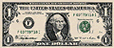 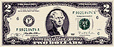 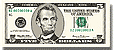 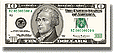 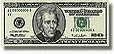 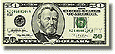 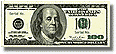 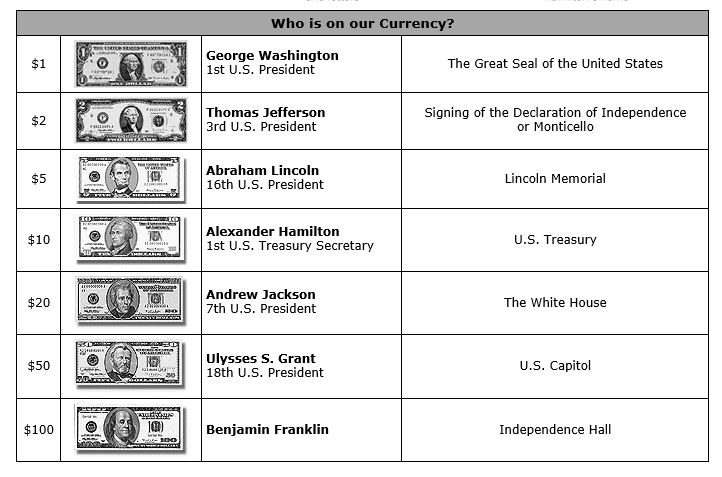 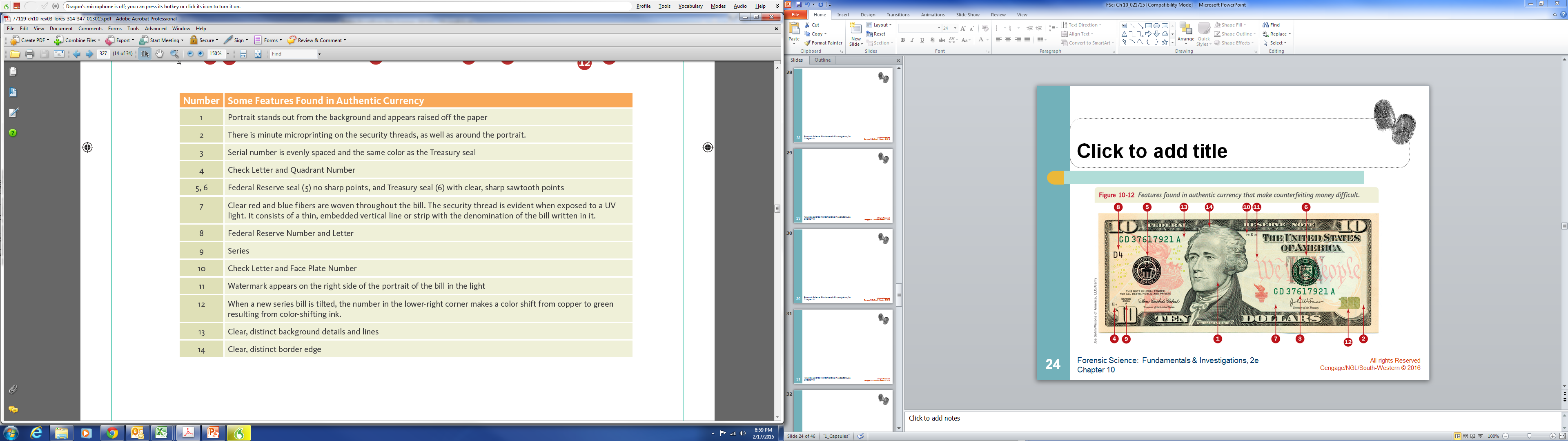